sh
sheep
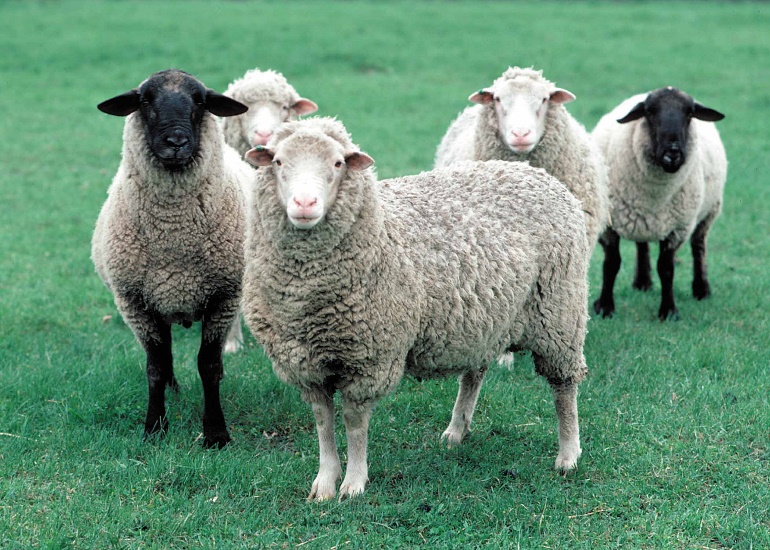 shark
shovel
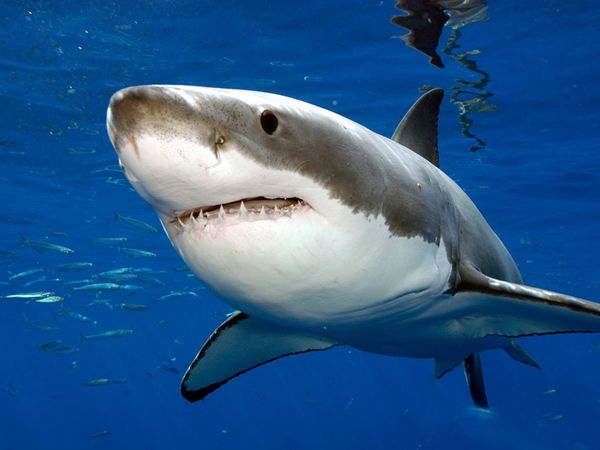 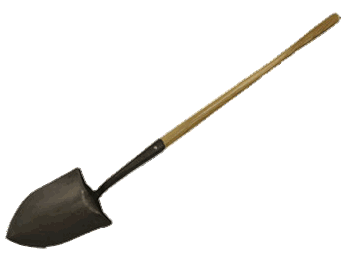 Sight Word Practice
one
I have one brother.
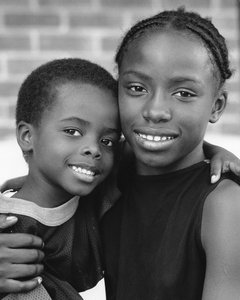 How do characters respond to major events and challenges?
Sub LEQ: What is a challenge?
A challenge is a problem the character must overcome (solve).
Challenge = something you must overcome or solve.
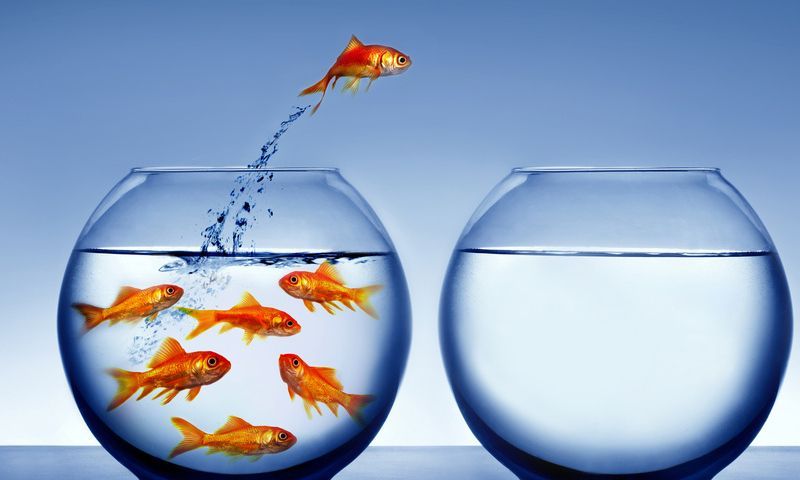 Example: The goldfish’s challenge is to jump from one fish bowl to the other.
What is the challenge?
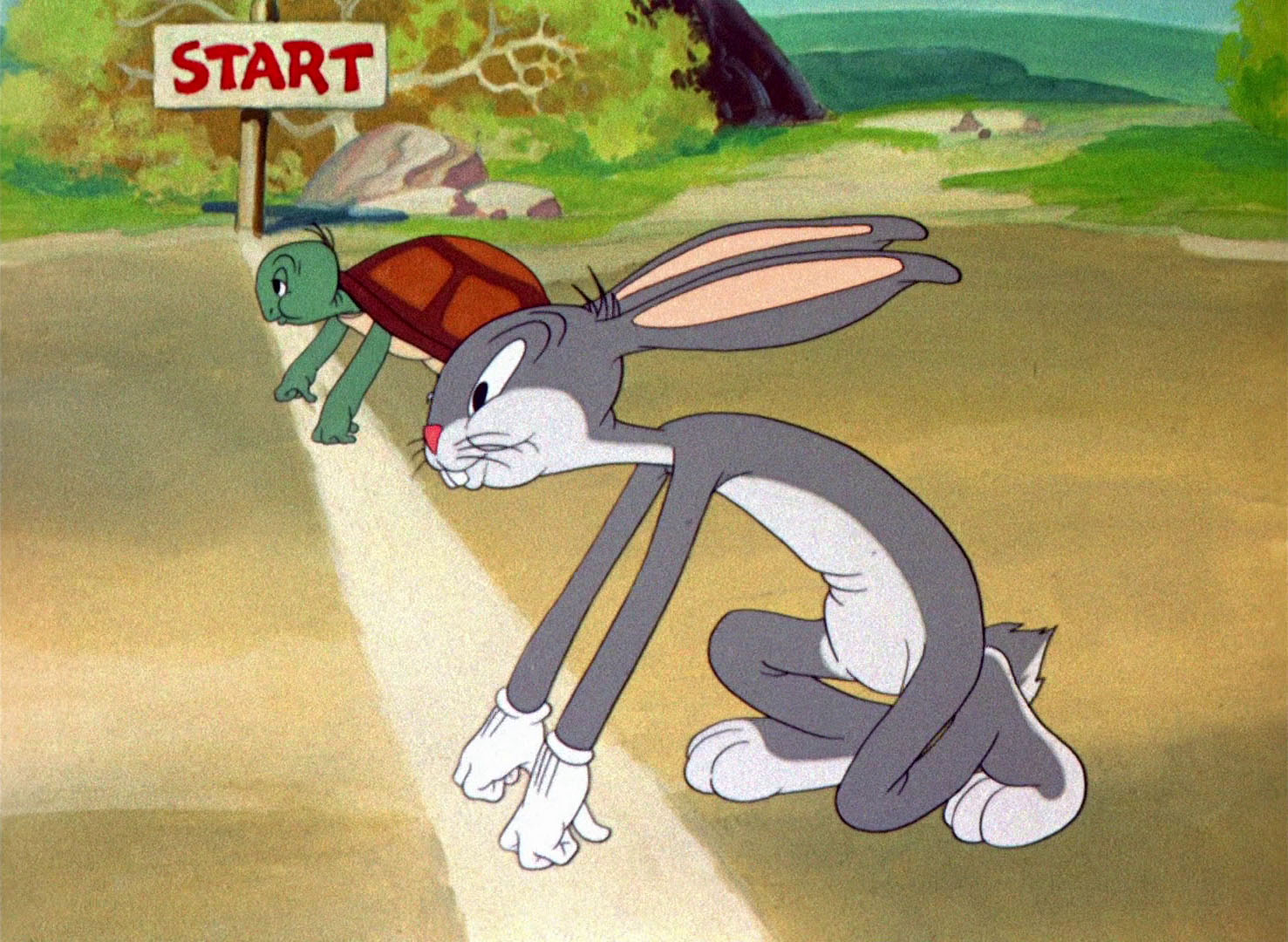 A boy is having trouble learning how to add.
What is the boy’s challenge?
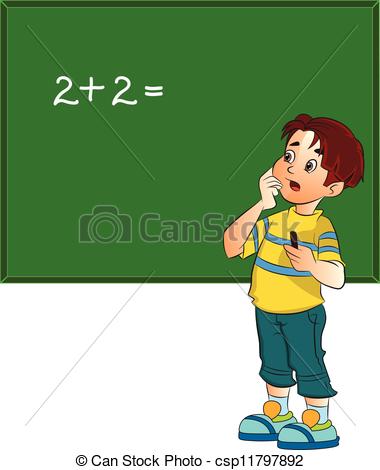 The turtle and rabbit are going to race. 
What is the turtle’s challenge?
Can you think of a challenge you have in your life?
Example: My challenge is to become the best teacher I can be.
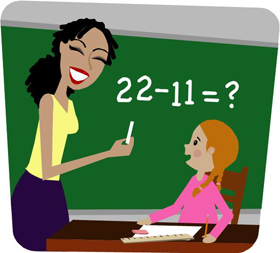 Brother Messy, Brother Neat Vocabulary
messy
neat
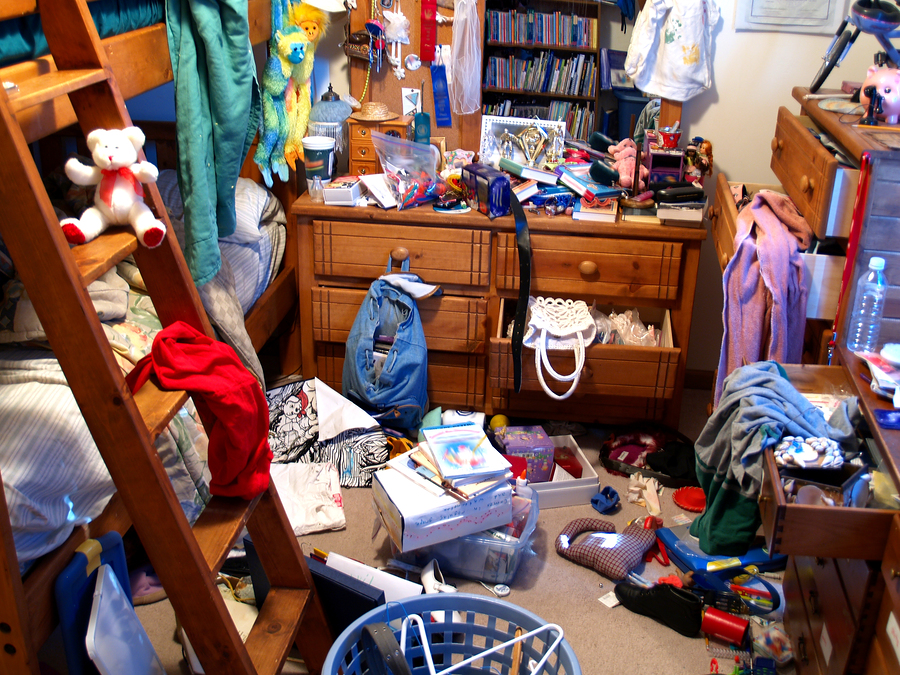 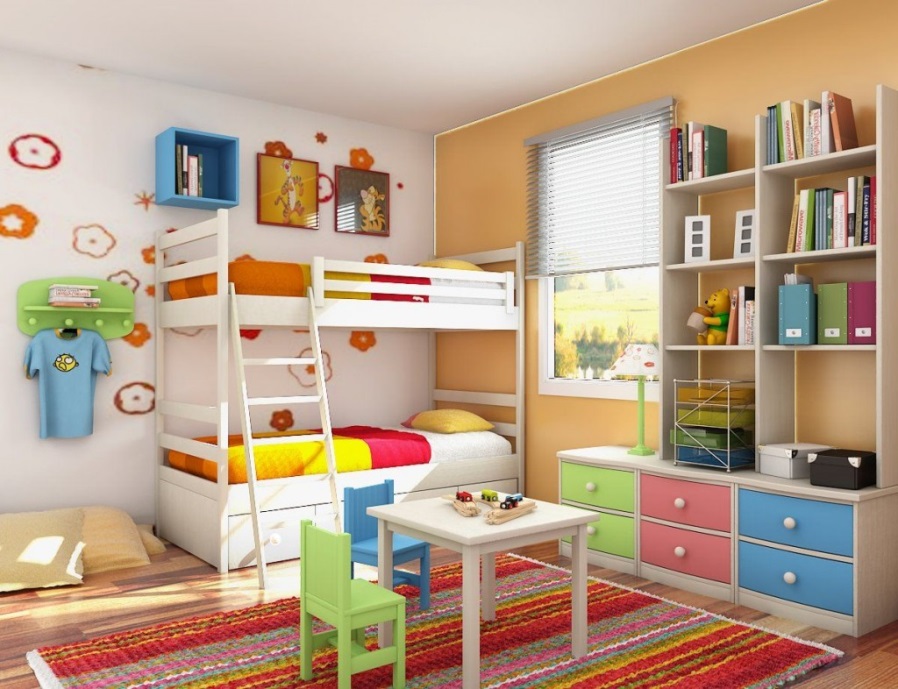 could
he
was
rules
promise
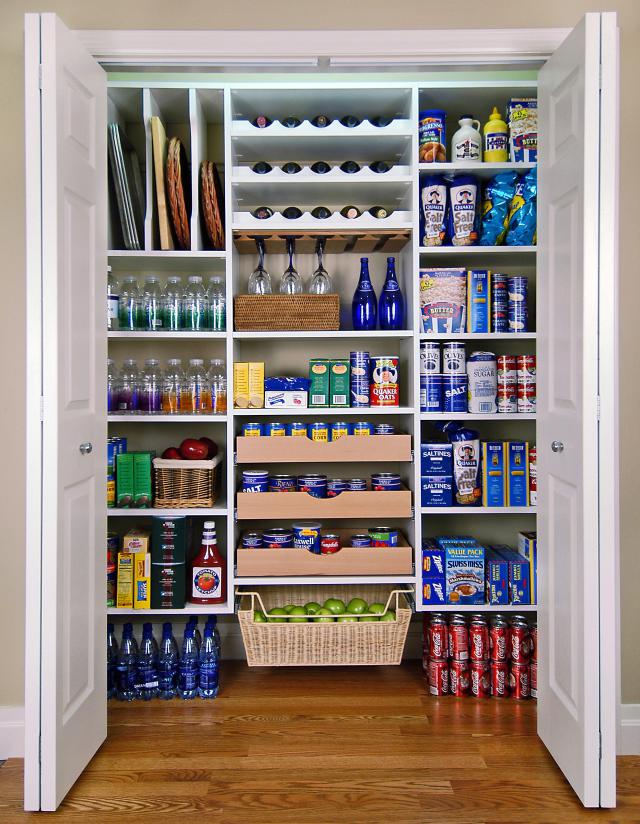 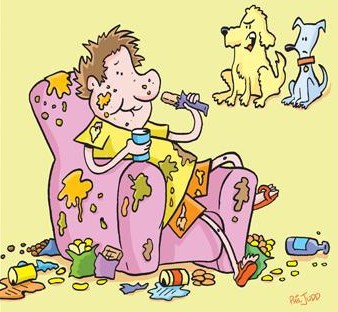 slob
organize
My Clothes Are Too Small Vocabulary
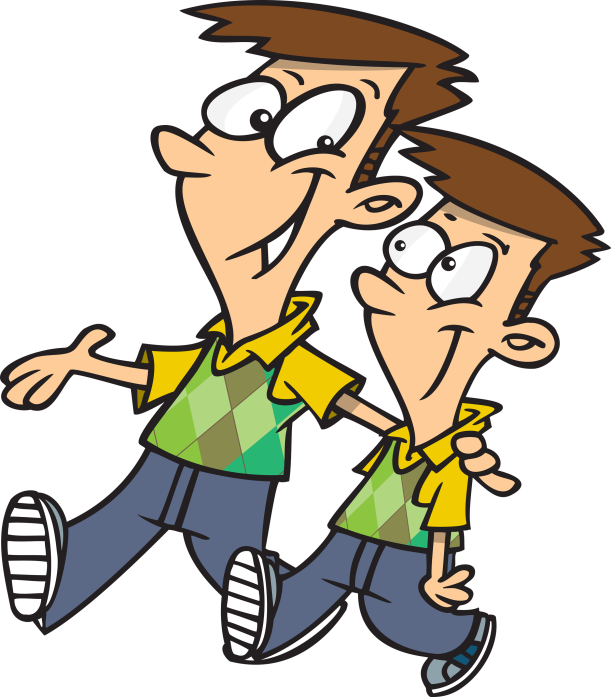 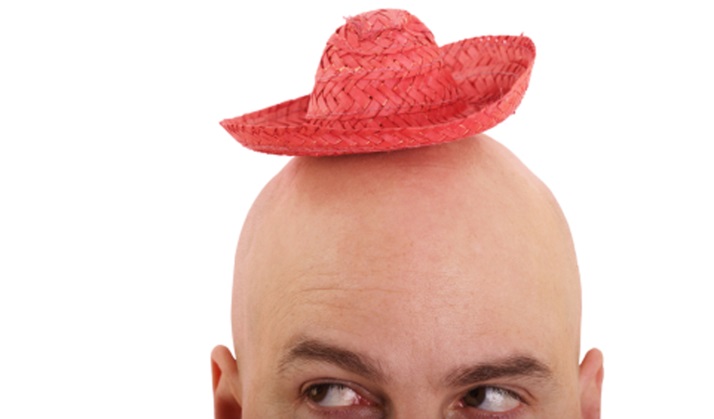 brother
my

old

too
small
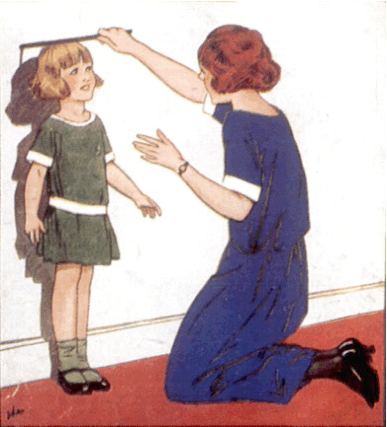 summer
grown
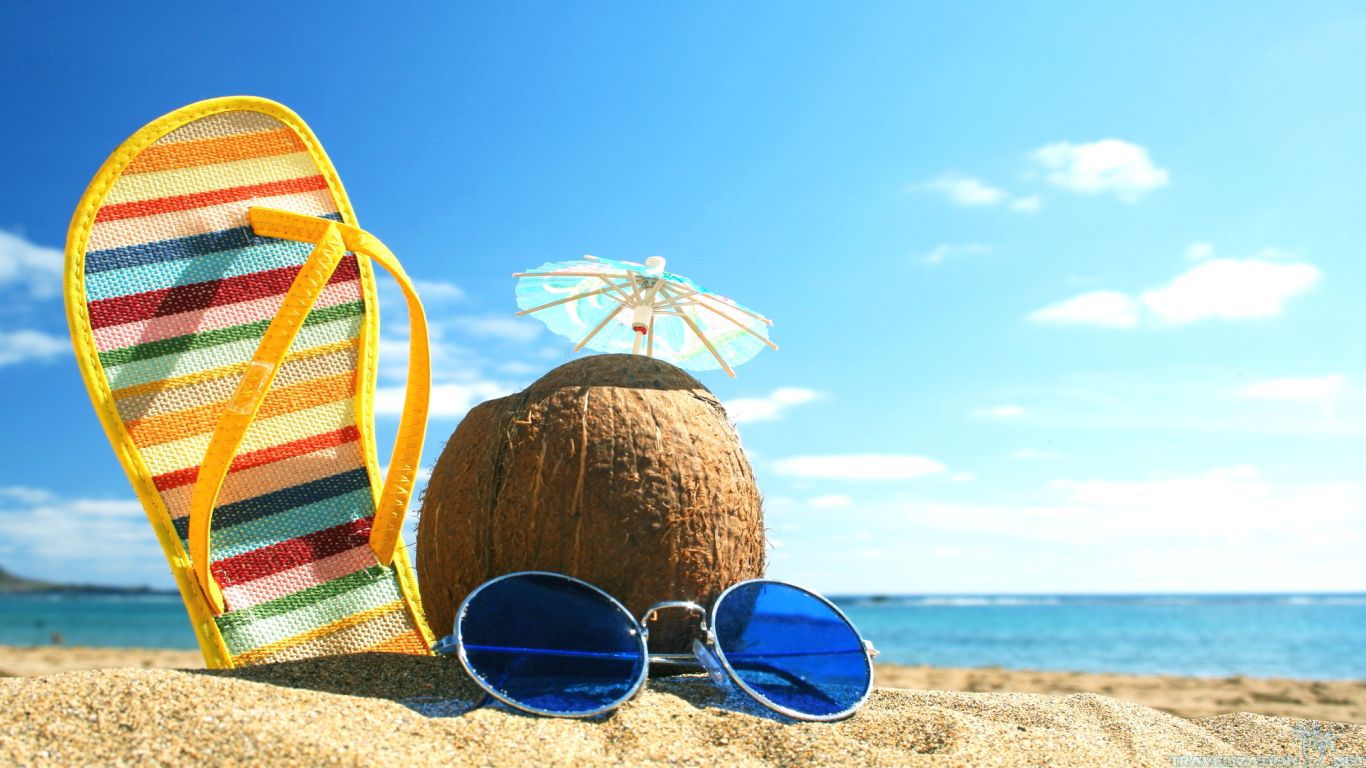 My Clothes Are Too Small Vocabulary
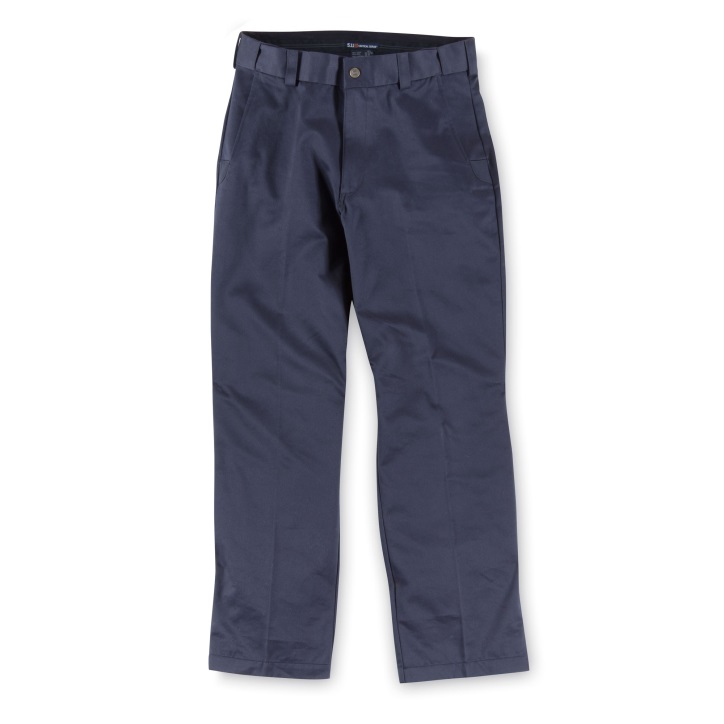 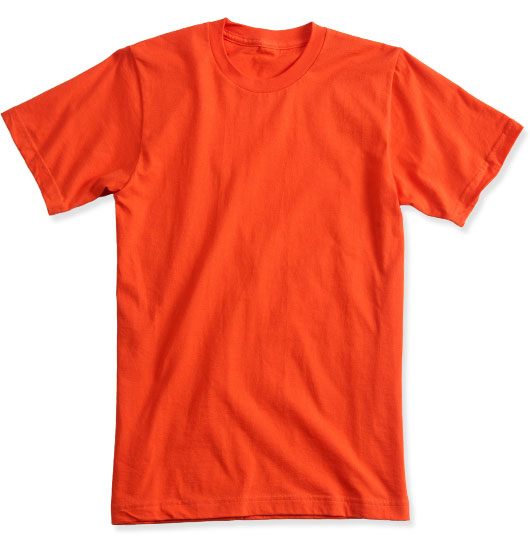 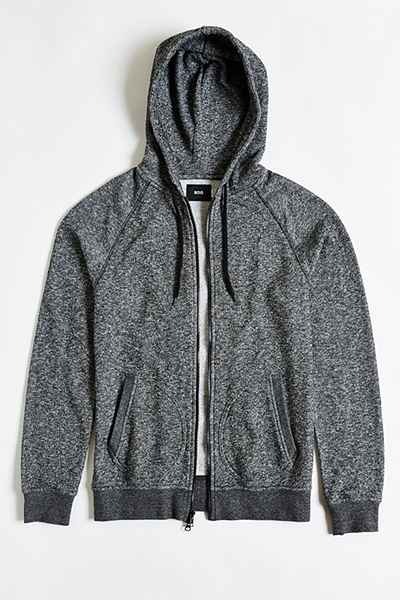 shirt
pants
sweatshirt
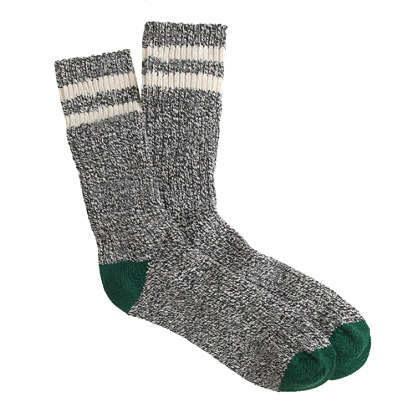 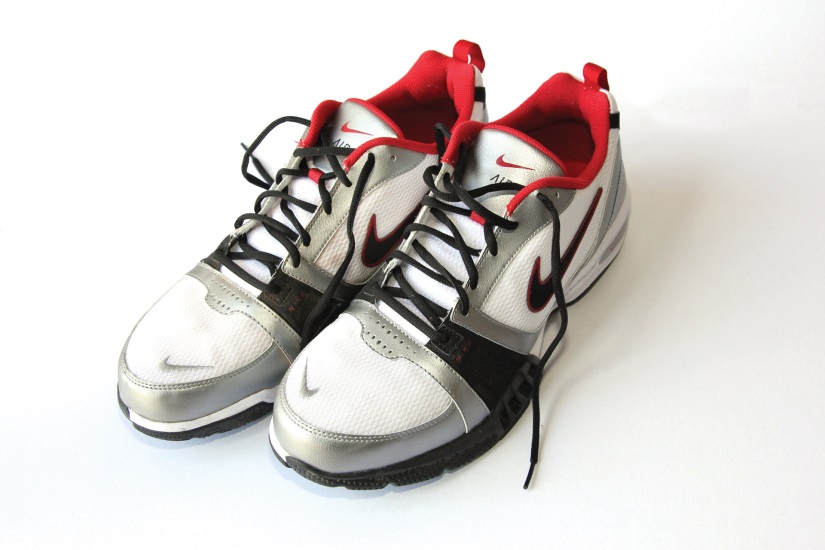 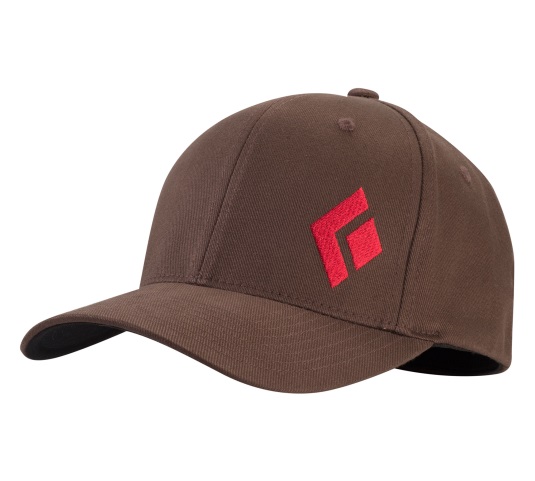 hat
shoes
socks
Mclass: How can you tell that the characters in the story are different. Use parts of the story in your answer.
The characters in the story are different because Nico is neat and Pablo is messy.  I know this because the picture on page 3 shows Pablo’s room is messy and the picture on page 4 shows Nico’s room is neat.  Another reason I know the brothers are different is when Nico calls Pablo a slob on page 6.
skirt
sk
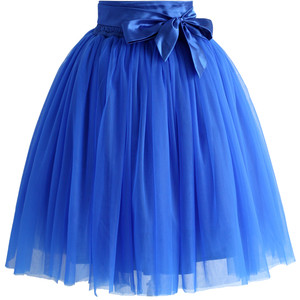 skateboard
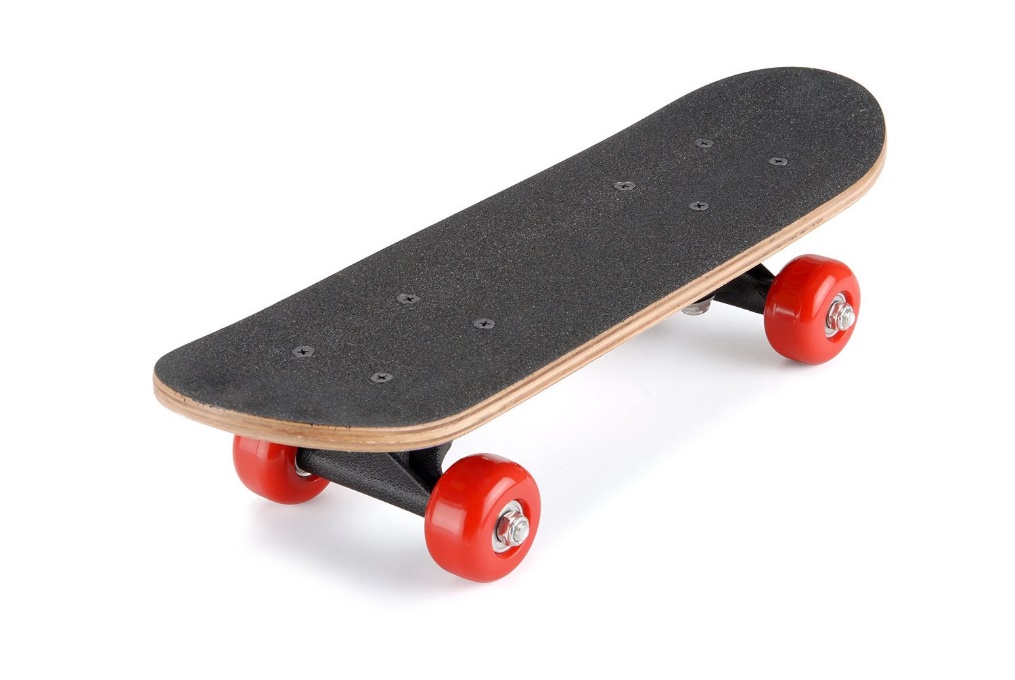 sky
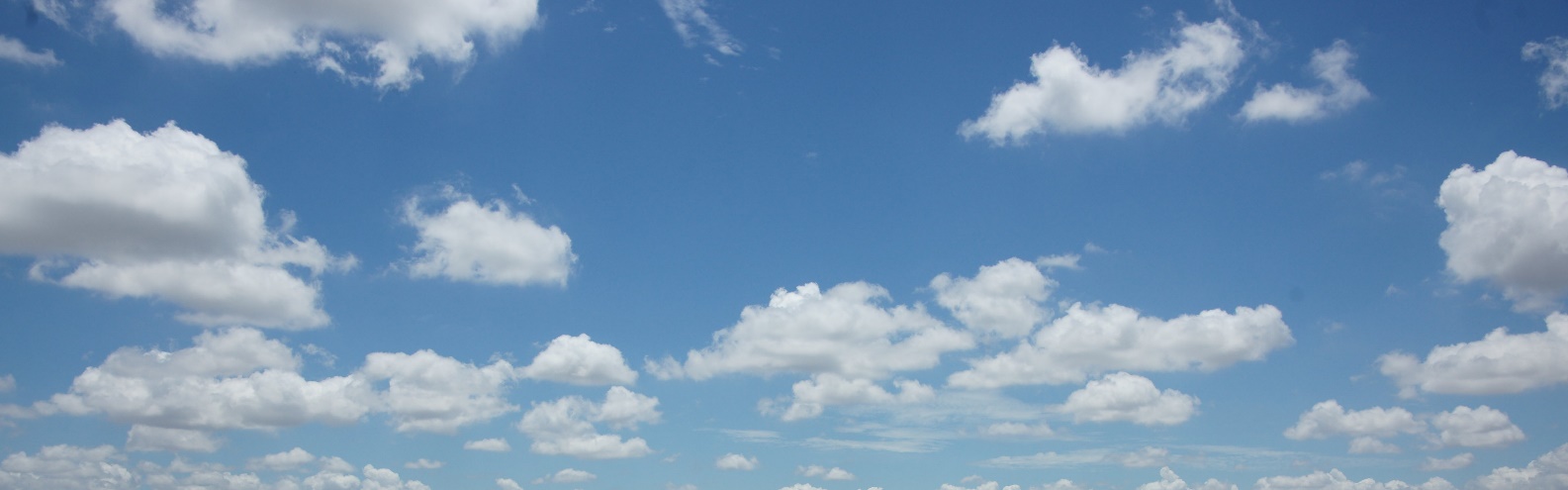 Sight Word Practice
this
Is this a good apple?
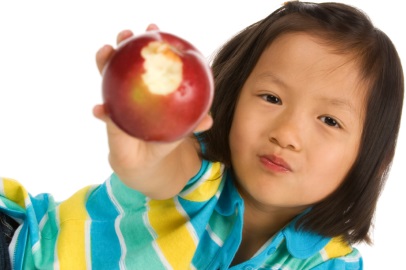 How do characters respond to major events and challenges?
Sub LEQ: What is a response? 
What a character does when something happens.
Challenge = something you must overcome or solve.
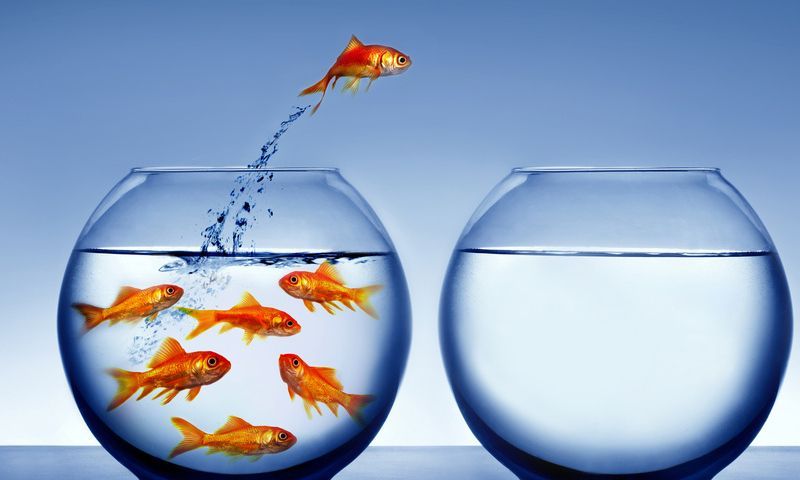 Example: The goldfish’s challenge is to jump from one fish bowl to the other.
Response = what a character does when something happens (like a challenge).
If the man’s challenge is he has no money.  What can he do in response of this challenge?
Response to challenge
Challenge
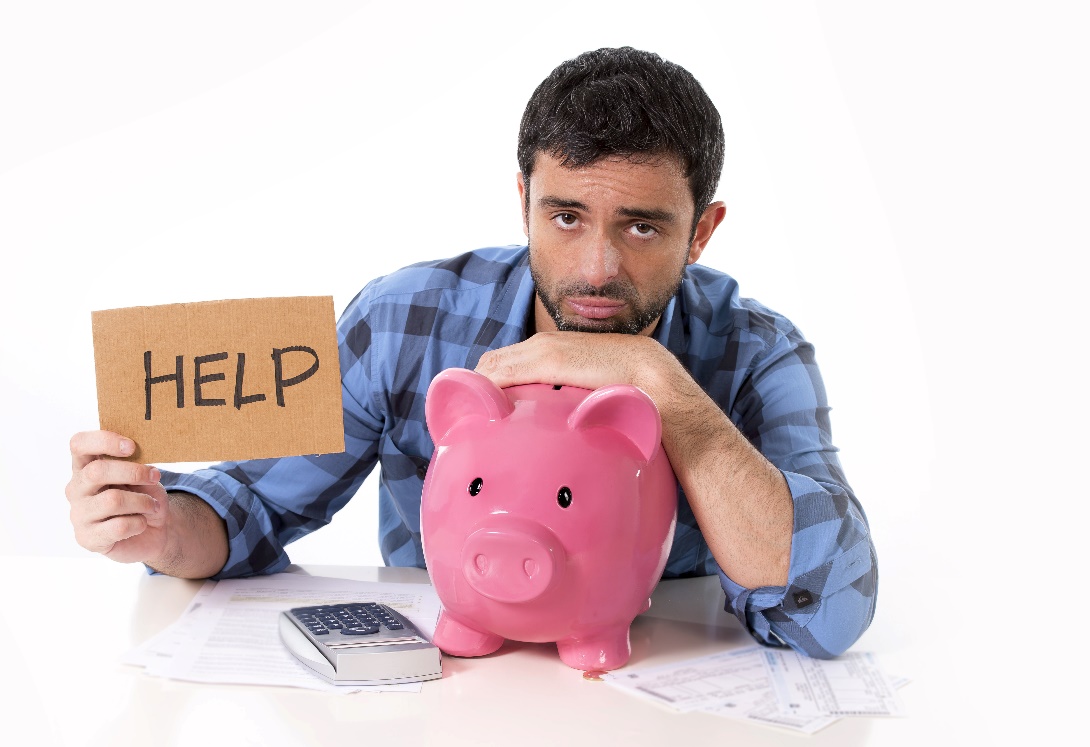 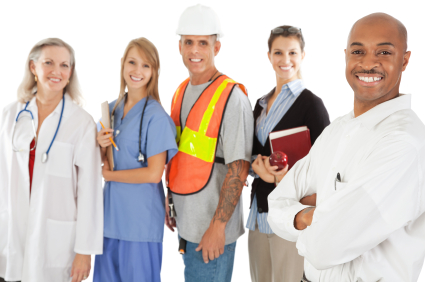 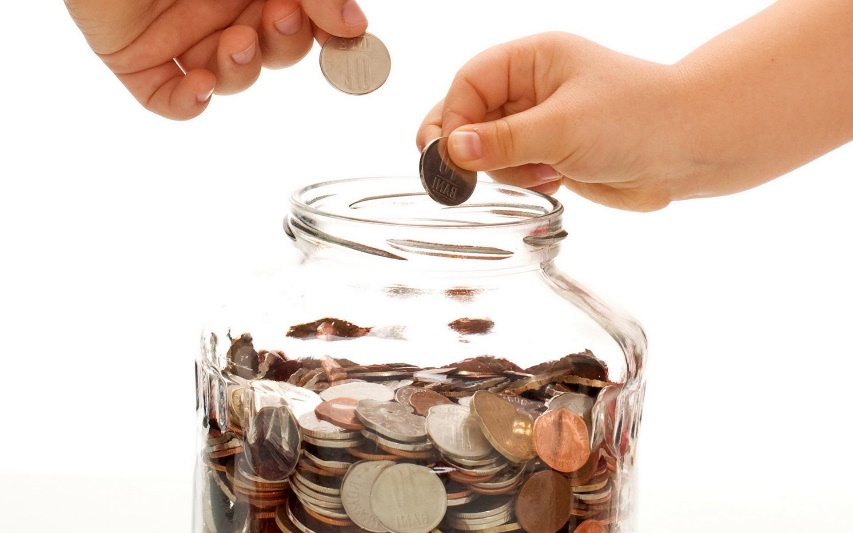 He could save his money.
He could get a job.
How can I respond to this challenge?
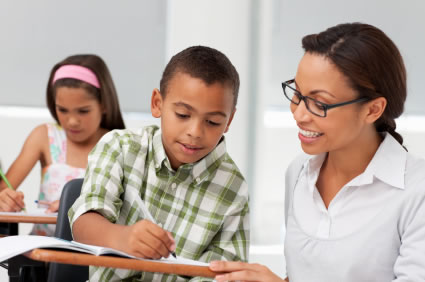 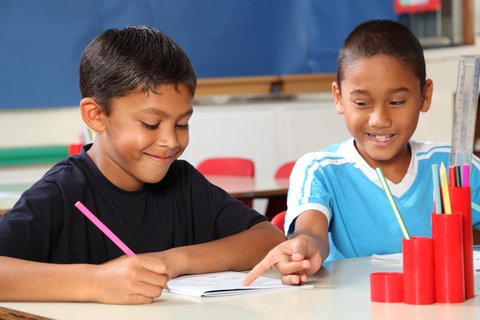 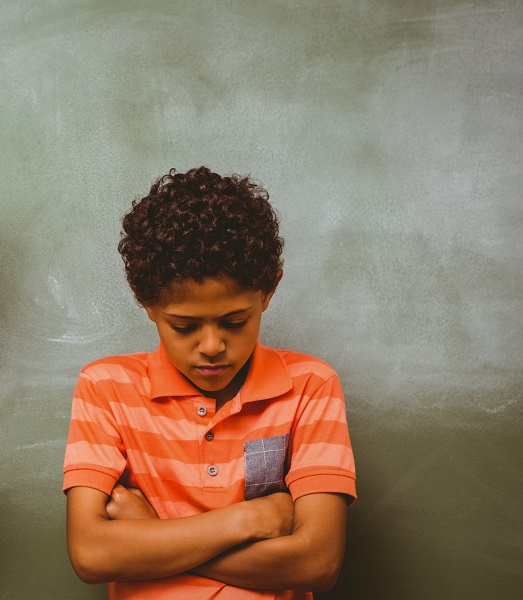 Challenge: I am having trouble at school.
Ask the teacher for help.
Ask a friend for help.
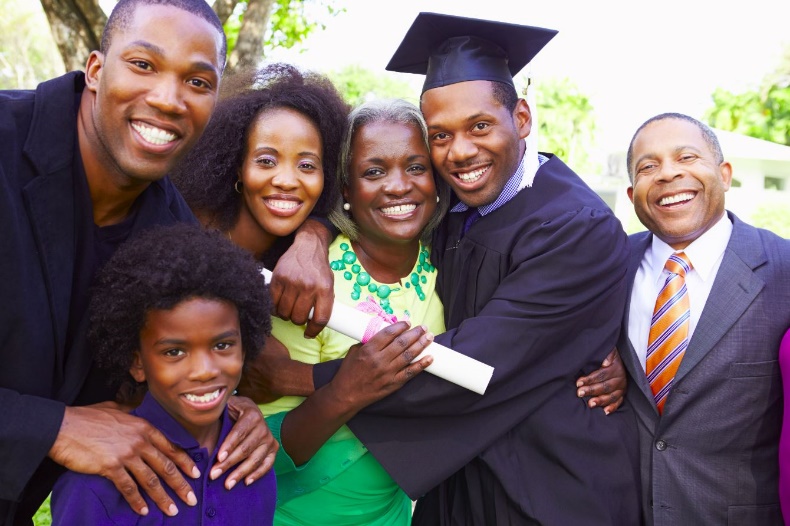 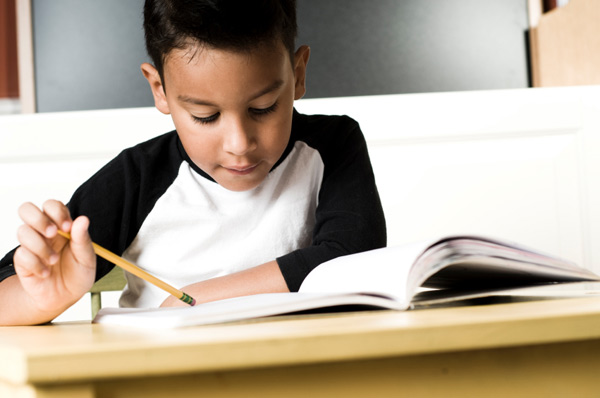 Do your homework.
Ask your family for help.
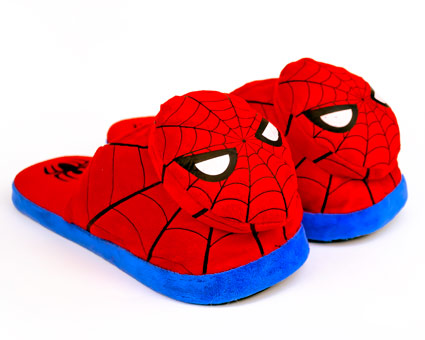 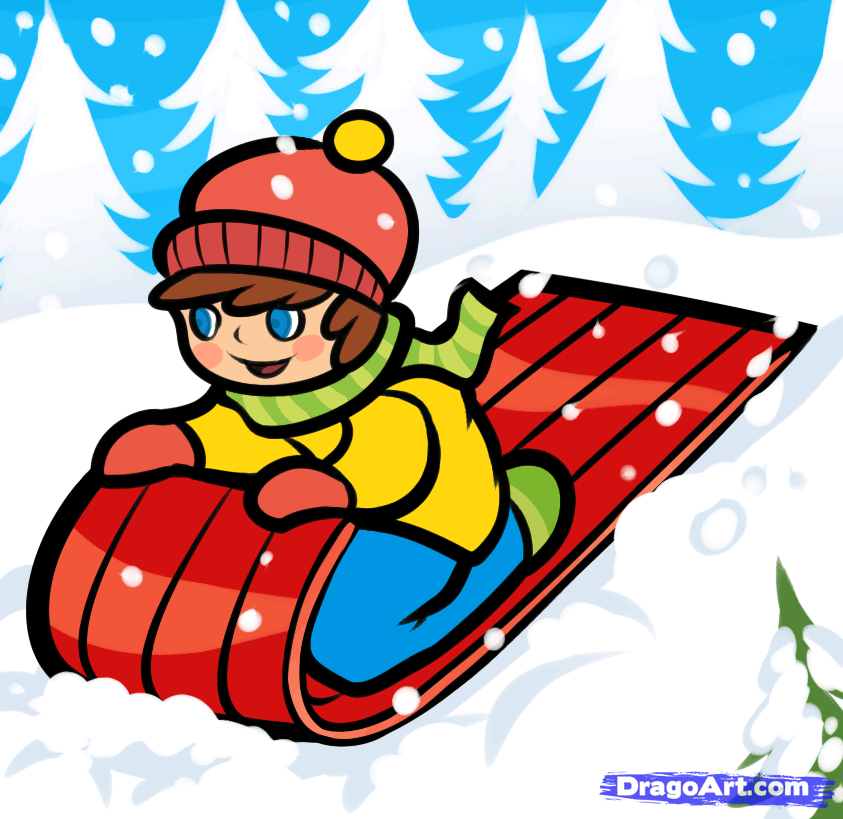 sl
slippers
sleep
sled
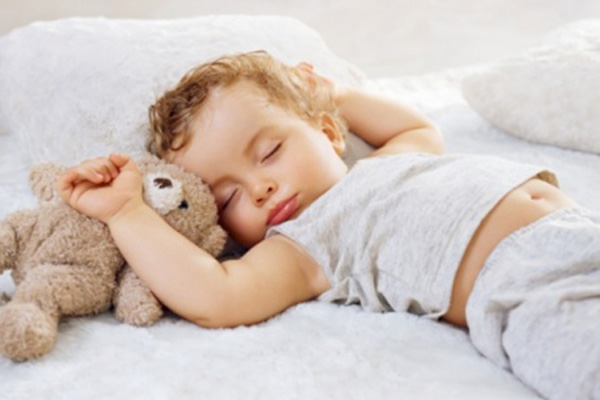 Sight Word
come
Please come in.
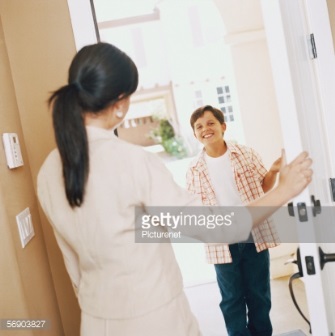 How do characters respond to major events and challenges?
Sub LEQ: How did the character respond to todays challenge?
Challenge = something you must overcome or solve.
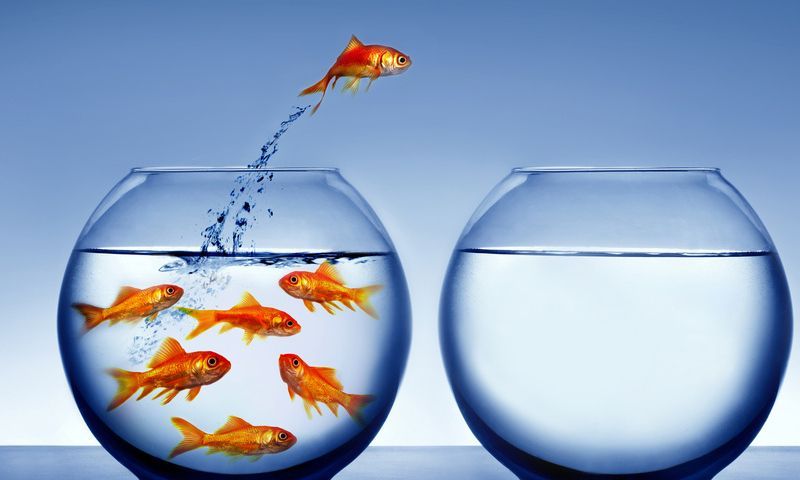 Example: The goldfish’s challenge is to jump from one fish bowl to the other.
Response = what a character does when something happens (like a challenge).
If the man’s challenge is he has no money.  What can he do in response of this challenge?
Response to challenge
Challenge
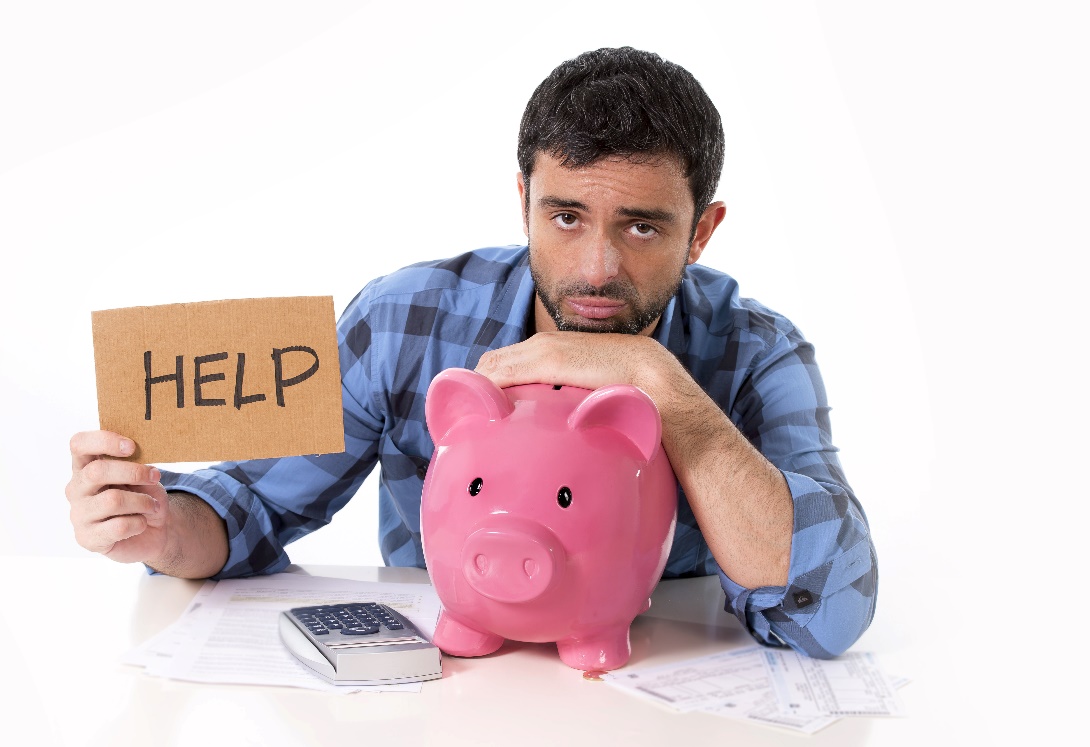 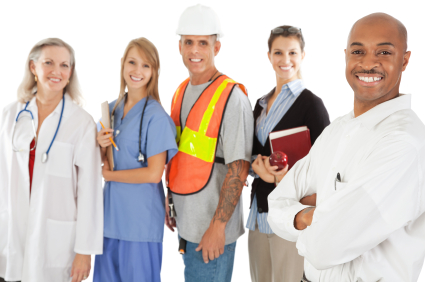 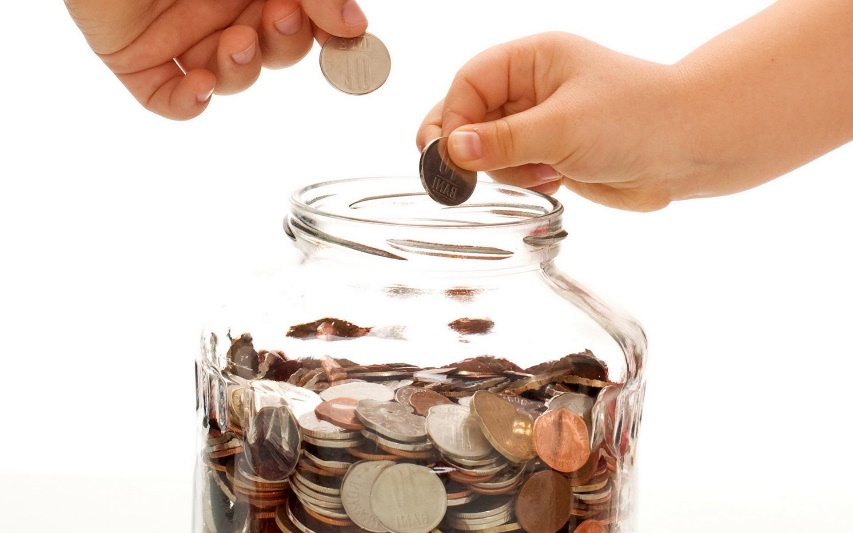 He could save his money.
He could get a job.
Now think about how the character responded to the challenge in your book.
Questions to think about:
What was the challenge?
What did the character do because of the challenge? 
		(The answer is the character’s response.)
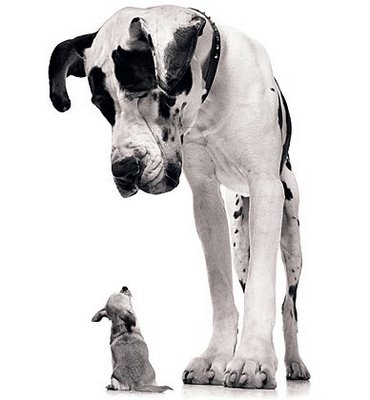 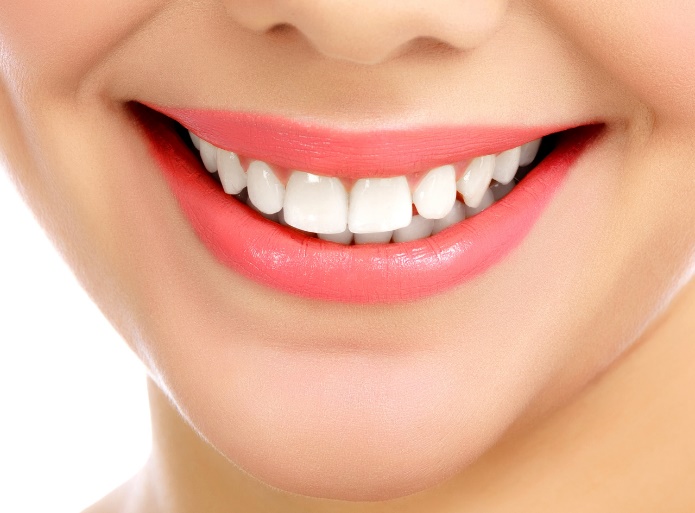 sm
smile
smart
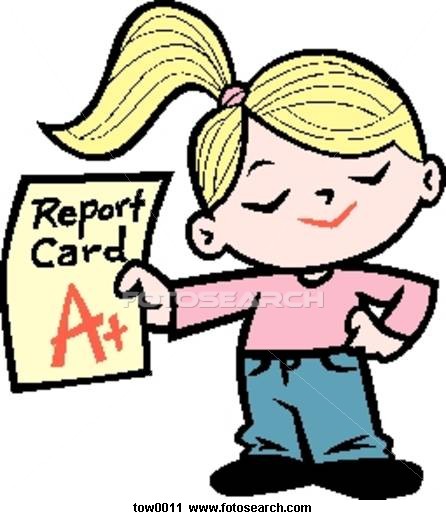 small
Sight Word
now
I am five years old now.
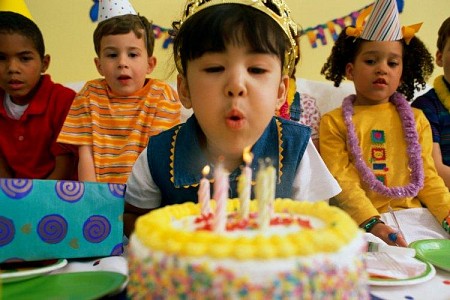 How do characters respond to major events and challenges?
Sub LEQ: How can a challenge change a character? 
They learn a lesson.
Challenge = something you must overcome or solve.
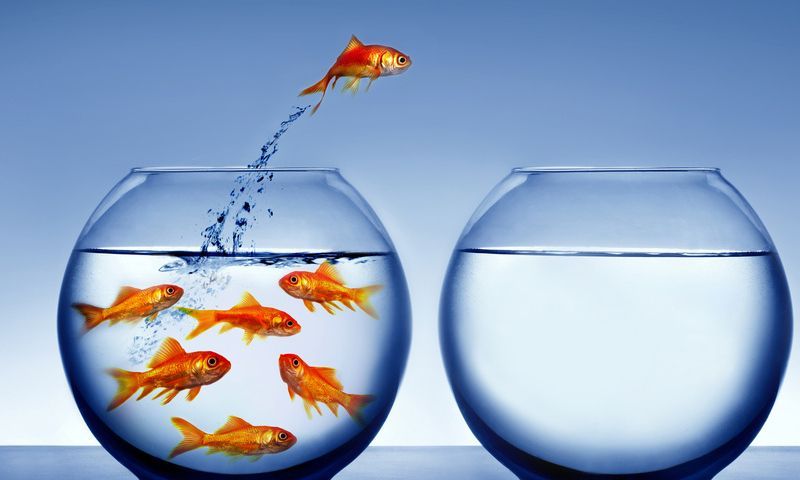 Example: The goldfish’s challenge is to jump from one fish bowl to the other.
How does the man’s challenge change him?
Challenge
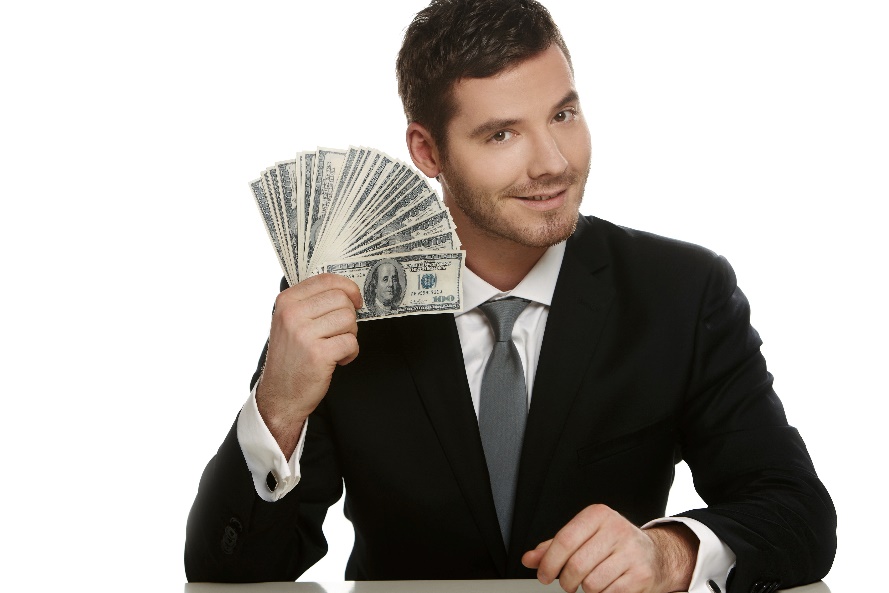 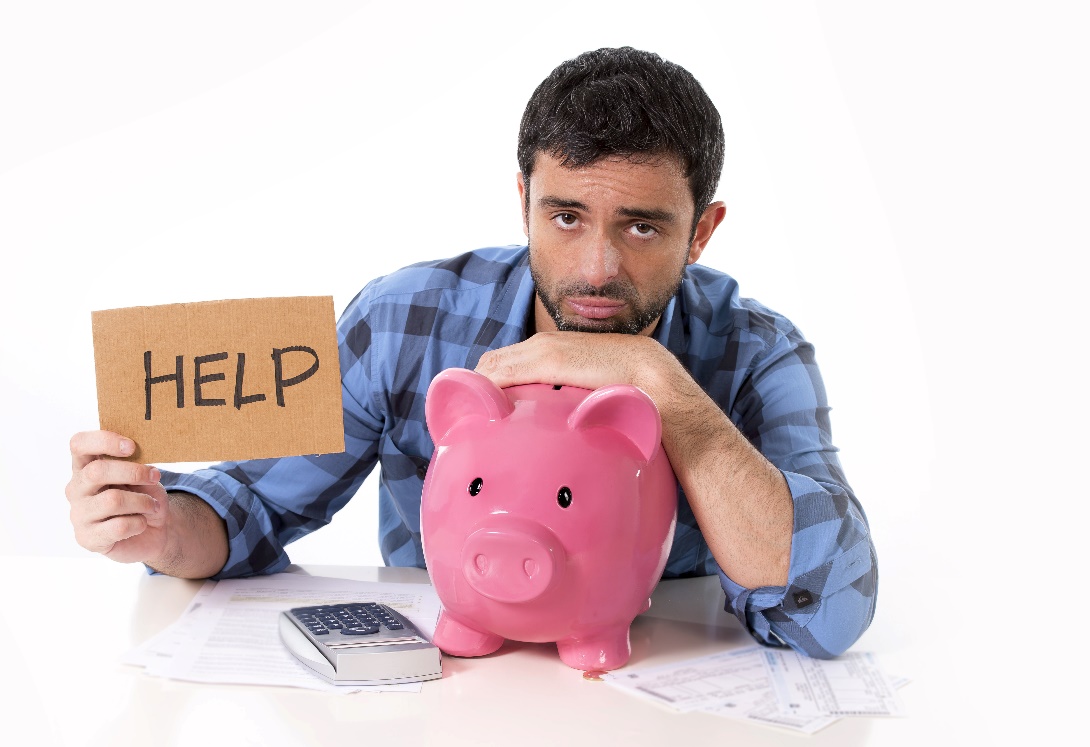 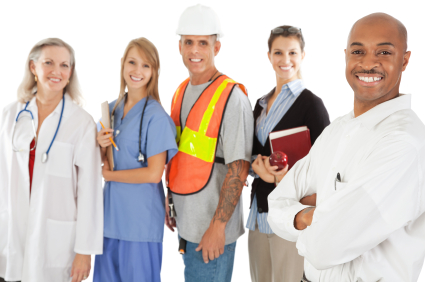 Response: He got a job.
The challenge changes the man because he now has money and a job where he can make more money.
How does the boy’s challenge change him?
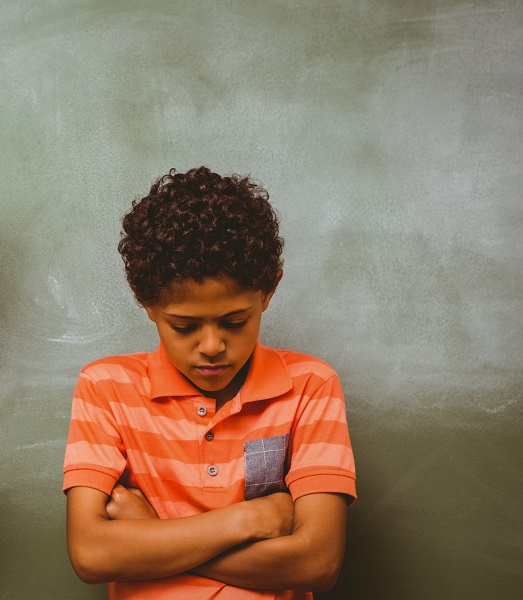 Challenge: I am having trouble at school.
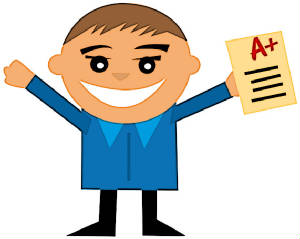 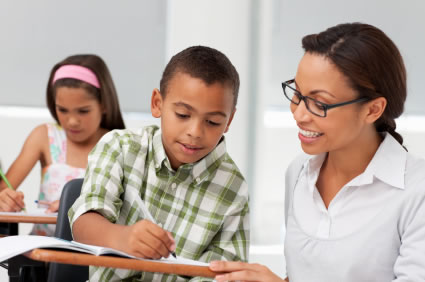 Response: Ask the teacher for help.
The challenge changes the boy because he is now smarter and knows what to do when he needs help.